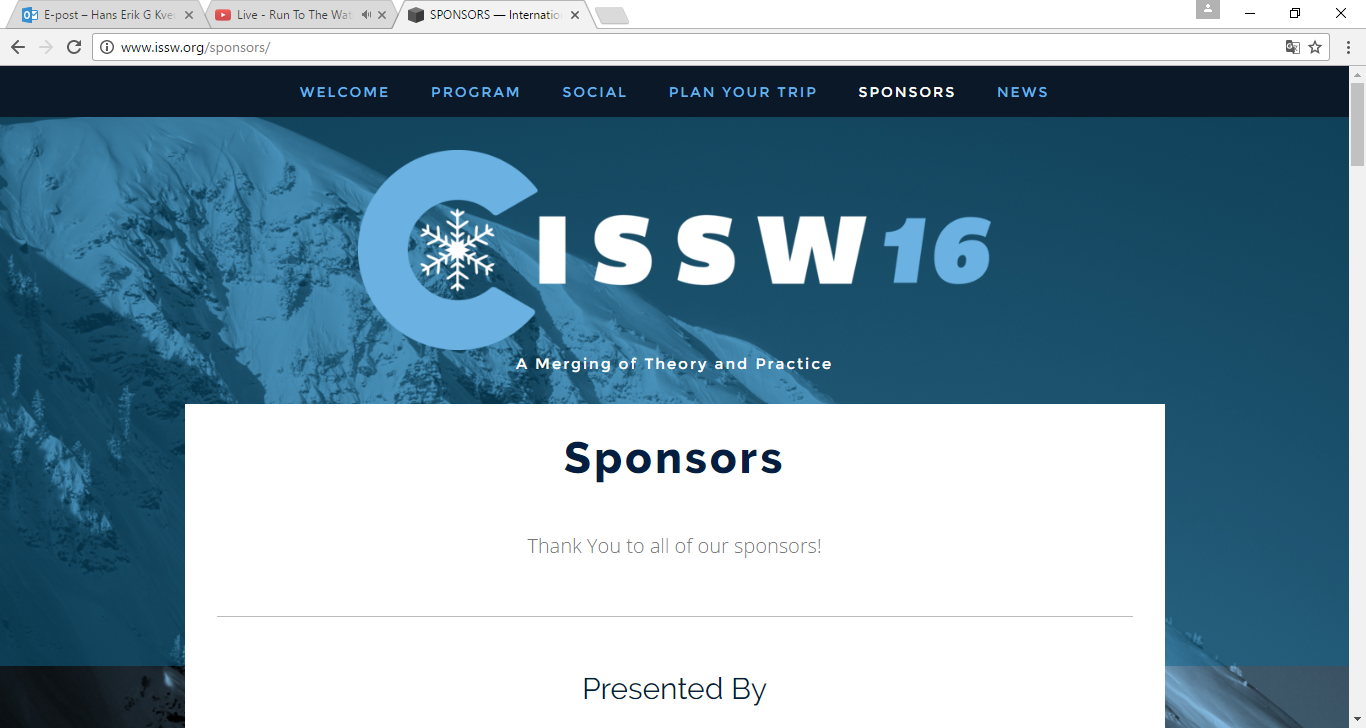 Breckenridge, Colorado
 
                                                   Andreas Jørgensen, Hans Erik Kveum. Ressursgruppe skred NRKHK
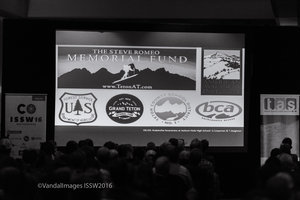 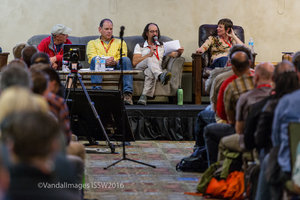 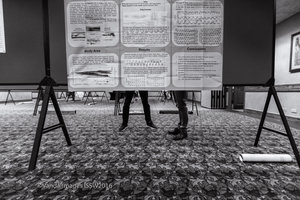 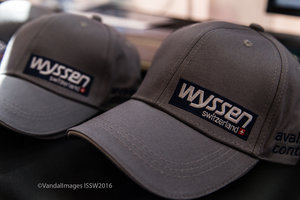 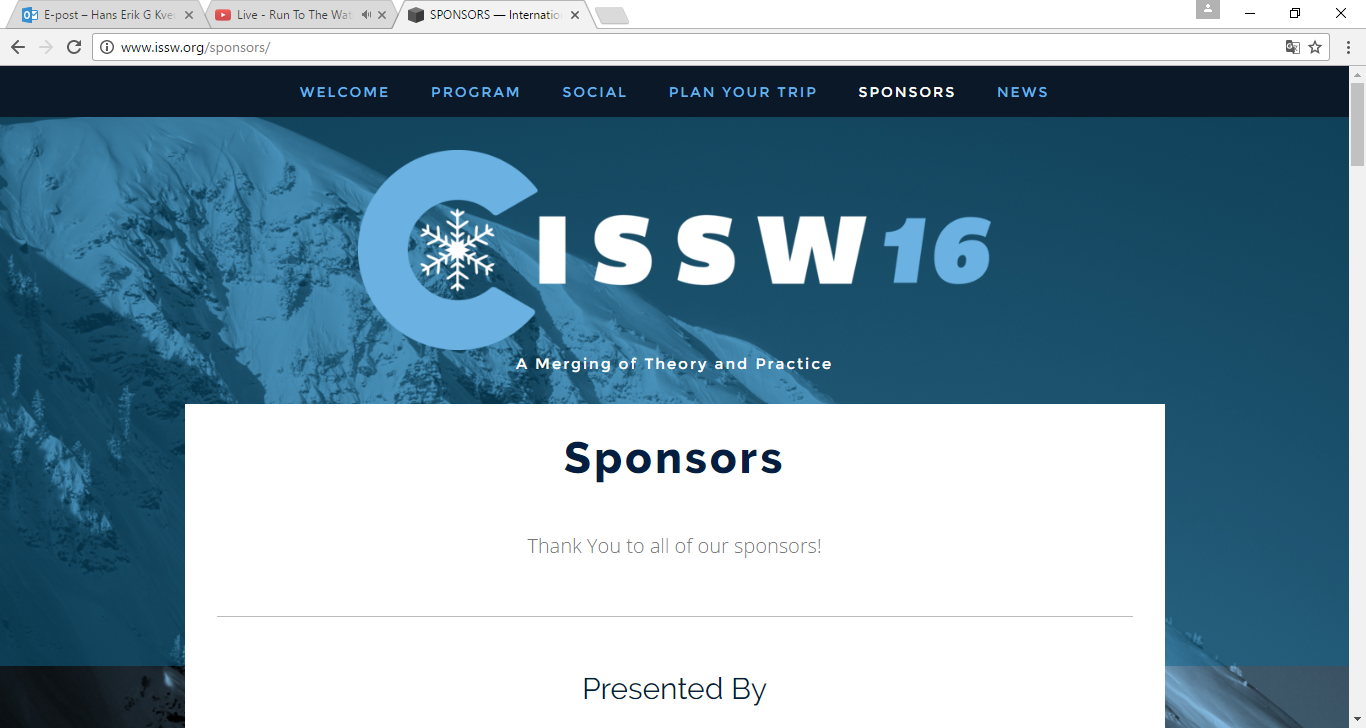 VERDENS STØRSTE KONFERANSE OM SNØ & SNØSKRED
Forebyggende

Meteorologi
Varslingstjeneste
Guidetjenester*
*Bidrag til varsling
*Planlegging
Kurstilbydere
Redningstjeneste

- Presentasjon av aksjoner
(Lessons learned)
- Utfordringer
- HMS og sikkerhet
- Metodikk og anbefalinger
Forskning

Friluftsliv
Infrastruktur
Redningstjeneste
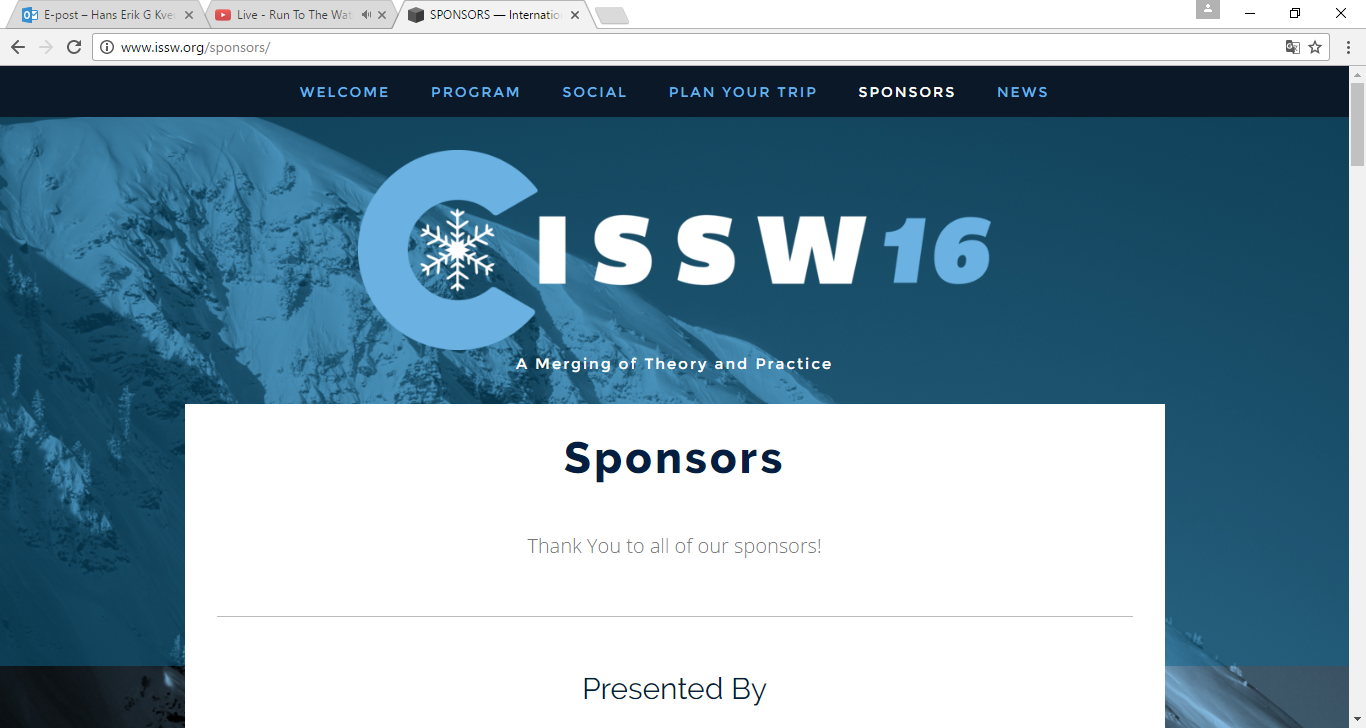 NORGE GODT REPRESENTERT
Norges Røde Kors Hjelpekorps            Norges geotekniske institutt (NGI)
Forsvarets vinterskole                           Høgskulen i Sogn og Fjordane
Statens Vegvesen                                   Universitetet i Stavanger*
               
                                 «Svalbardsamfunnet»

Norges vassdrags- og energidirektorat (NVE)
- Varsom.no / Kompetansesenter for snøskred
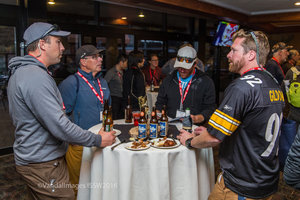 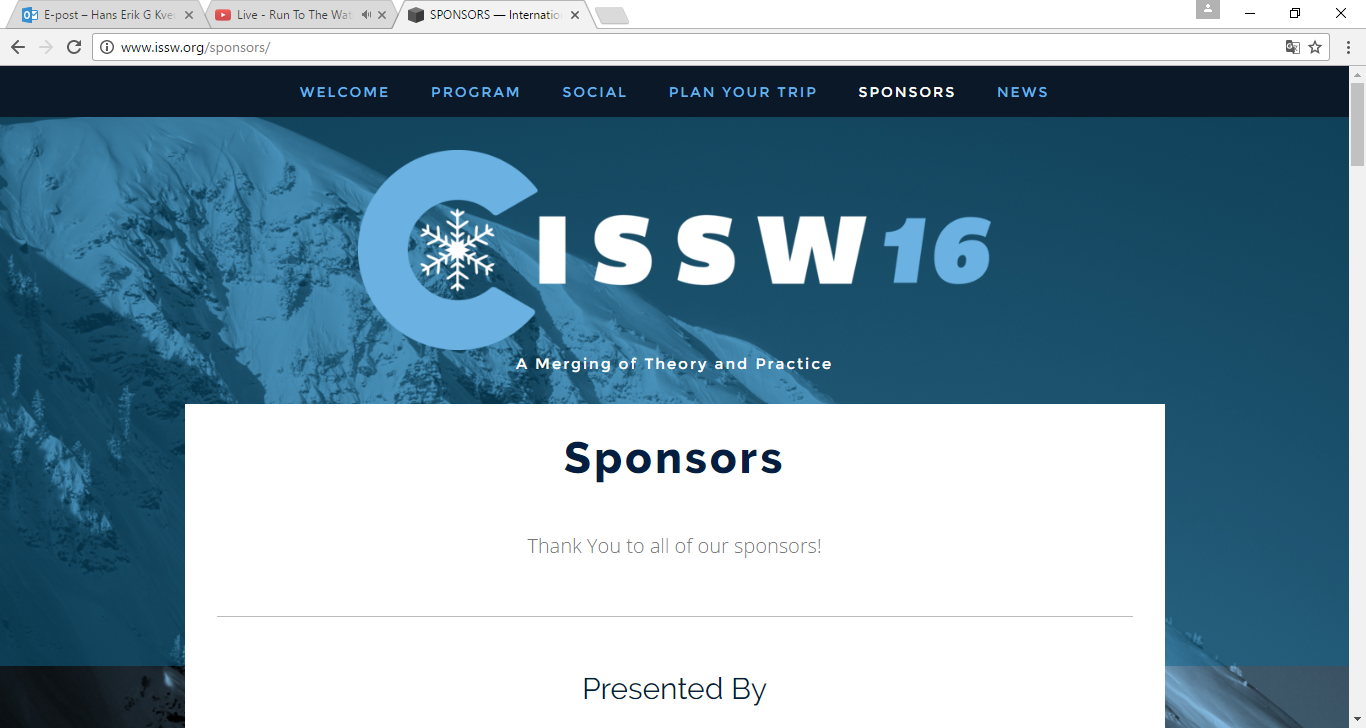 K
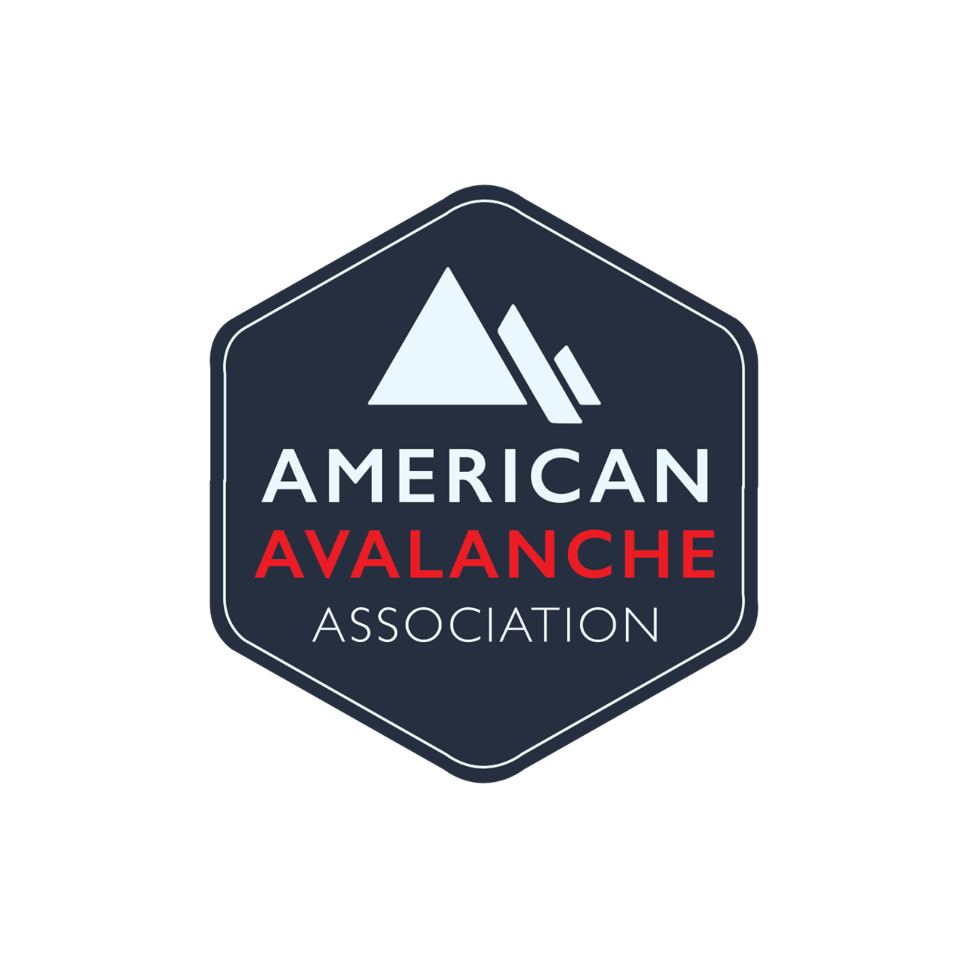 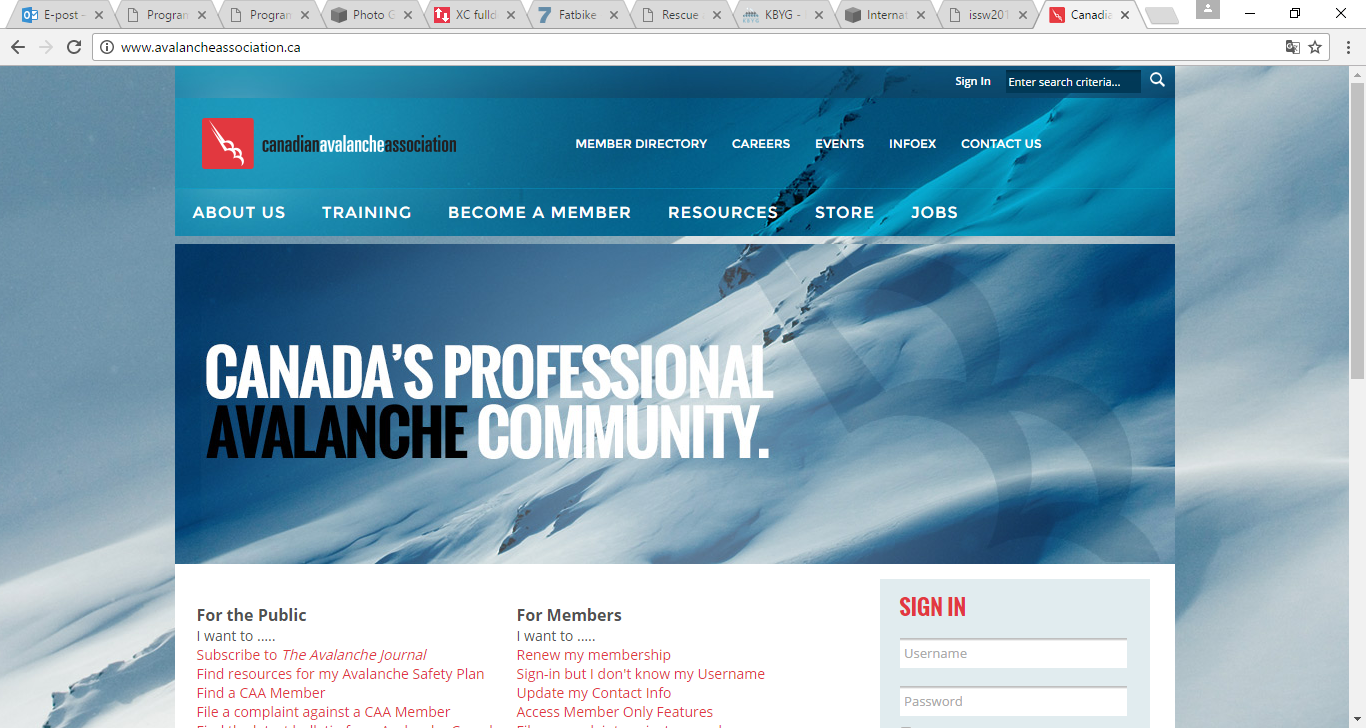 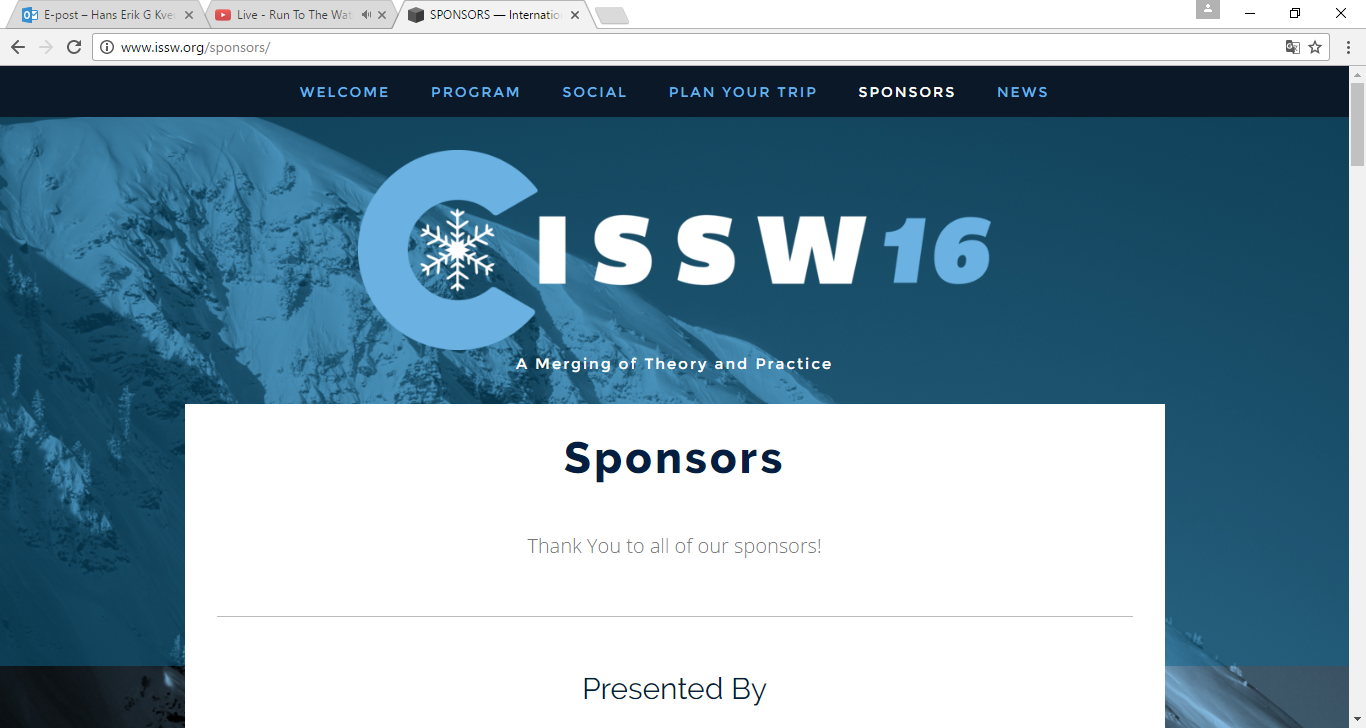 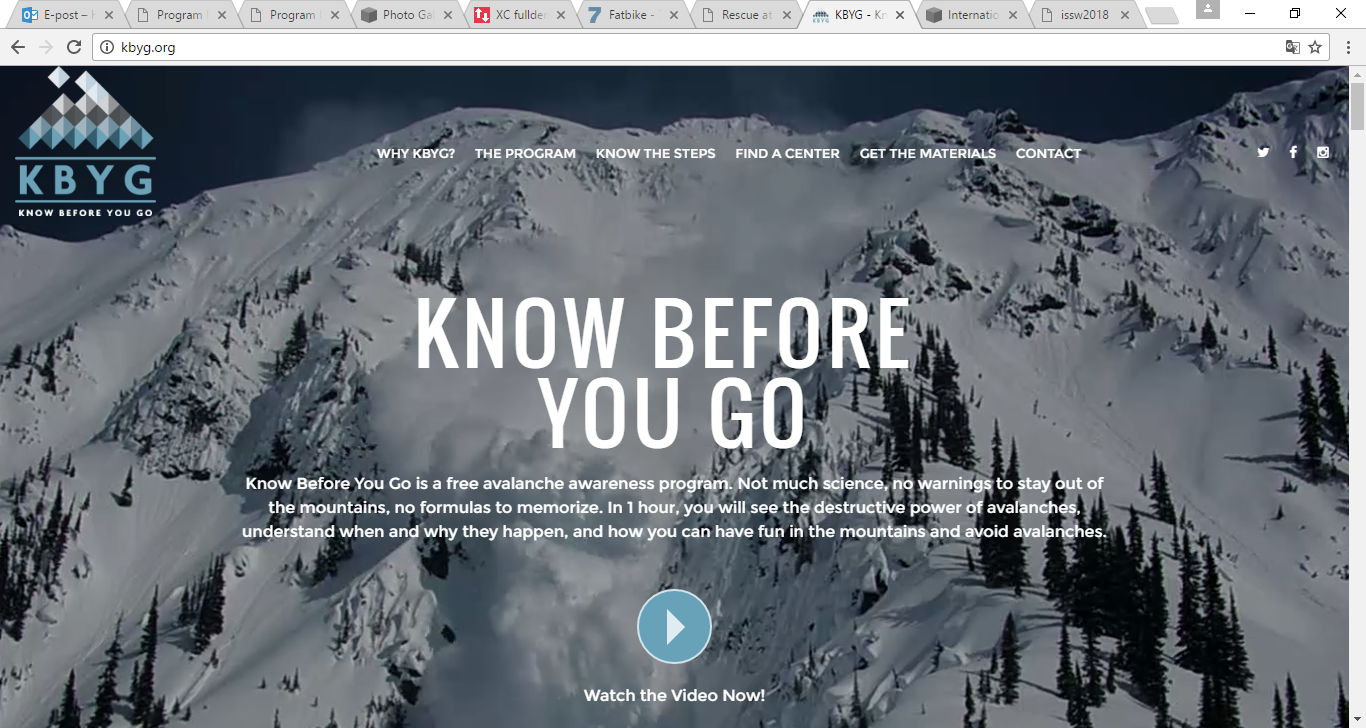 K
KBYG
-
kbyg.org
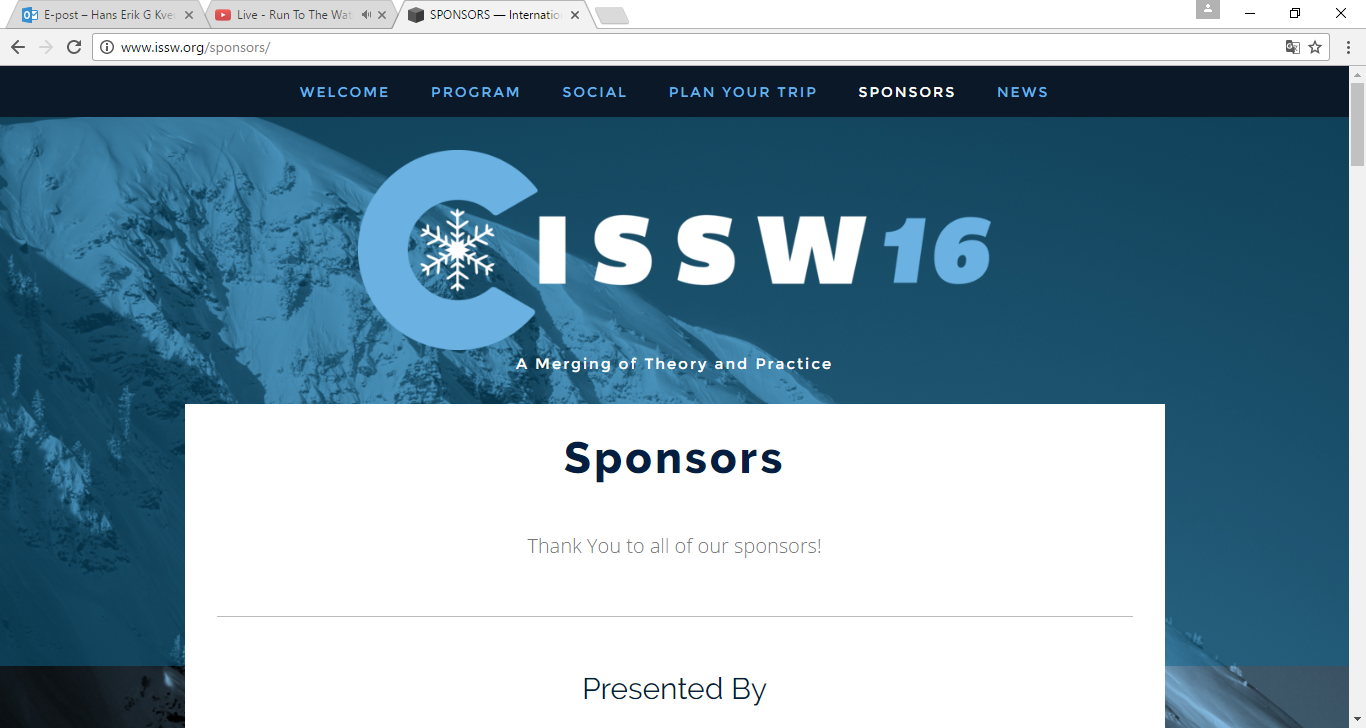 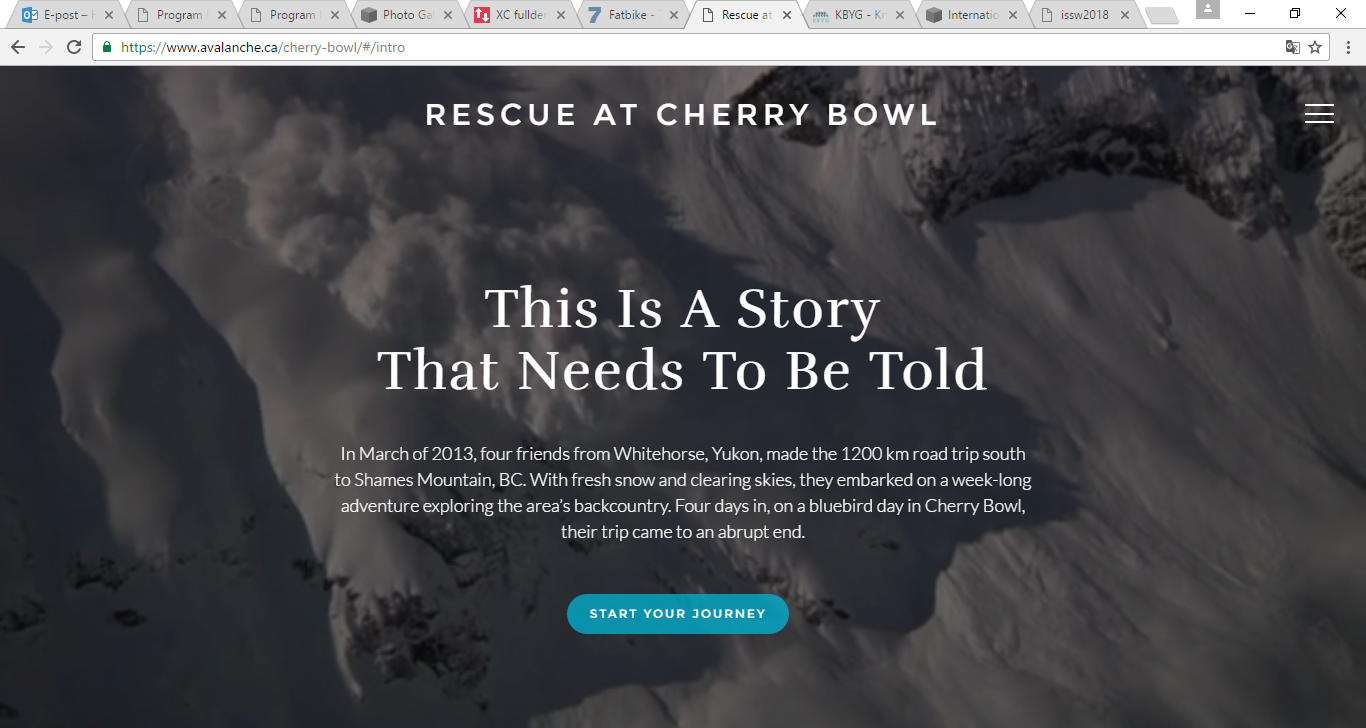 K
KBYG
-
avalanche.ca/cherry-bowl/#/intro
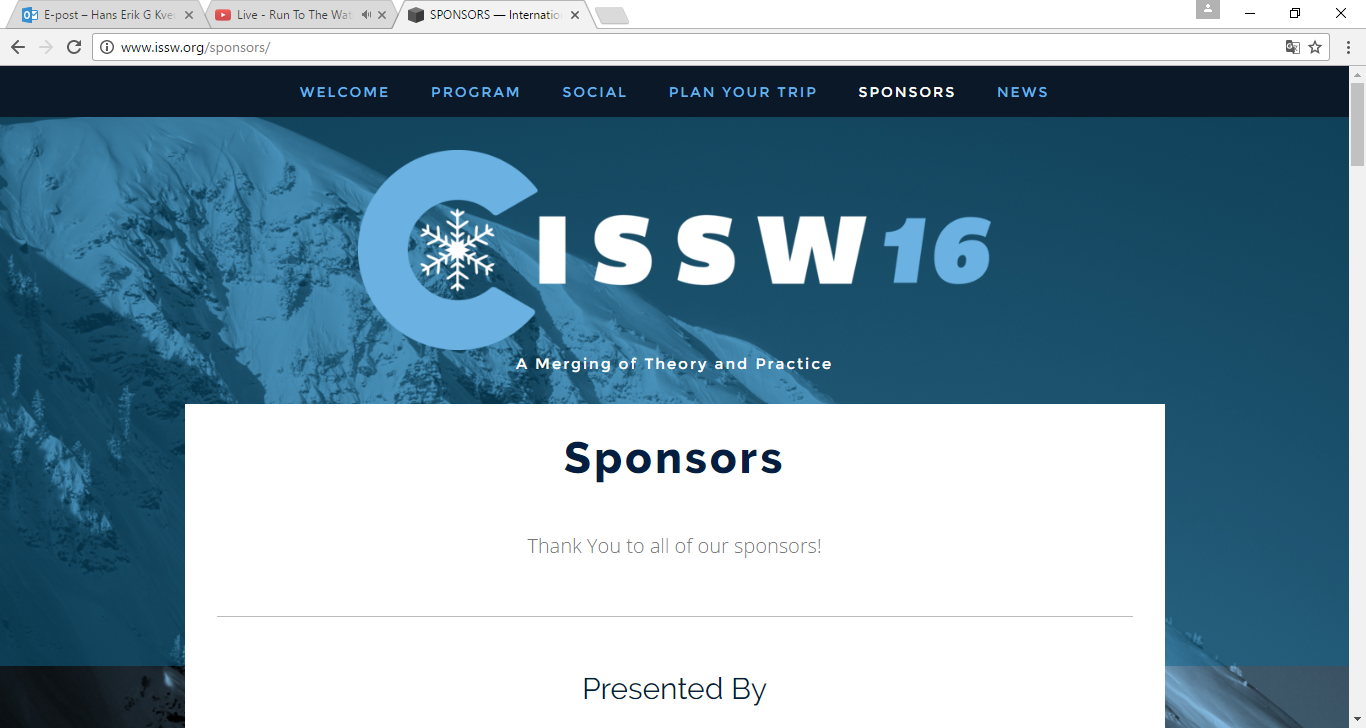 10 Common missteps of avalanche practitioners
                                                             - Todd L. Guyn
10: Misaplication of terrain
9: Being impatient on the conditions
8: Trying to hard to outwit the avalanche hazard
7: Acting to much on emotions
6: Not being vigilant to changes in environment
5: Letting familiarity influence your mindset
4: Information overload
                 3: Underestimating consequences
            2: Underplaying of unsertainity
                    1: Lack of communication (Between guides and in group)
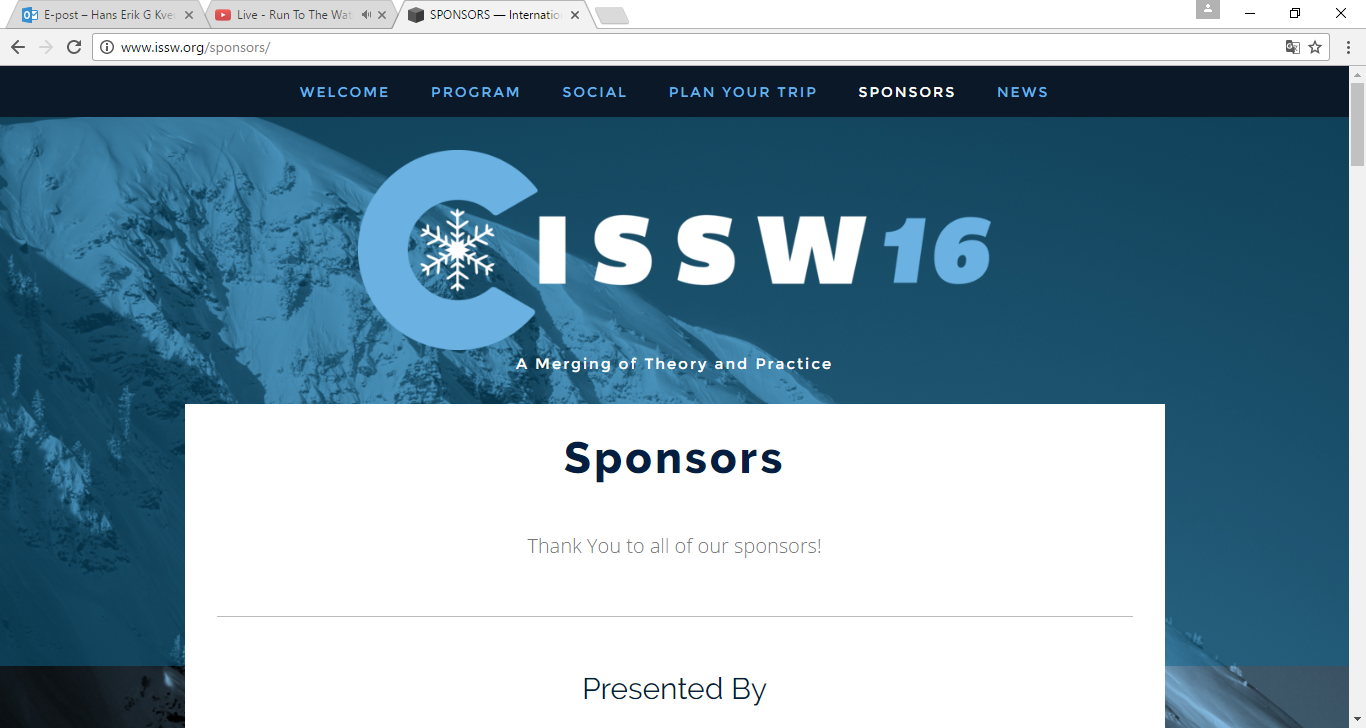 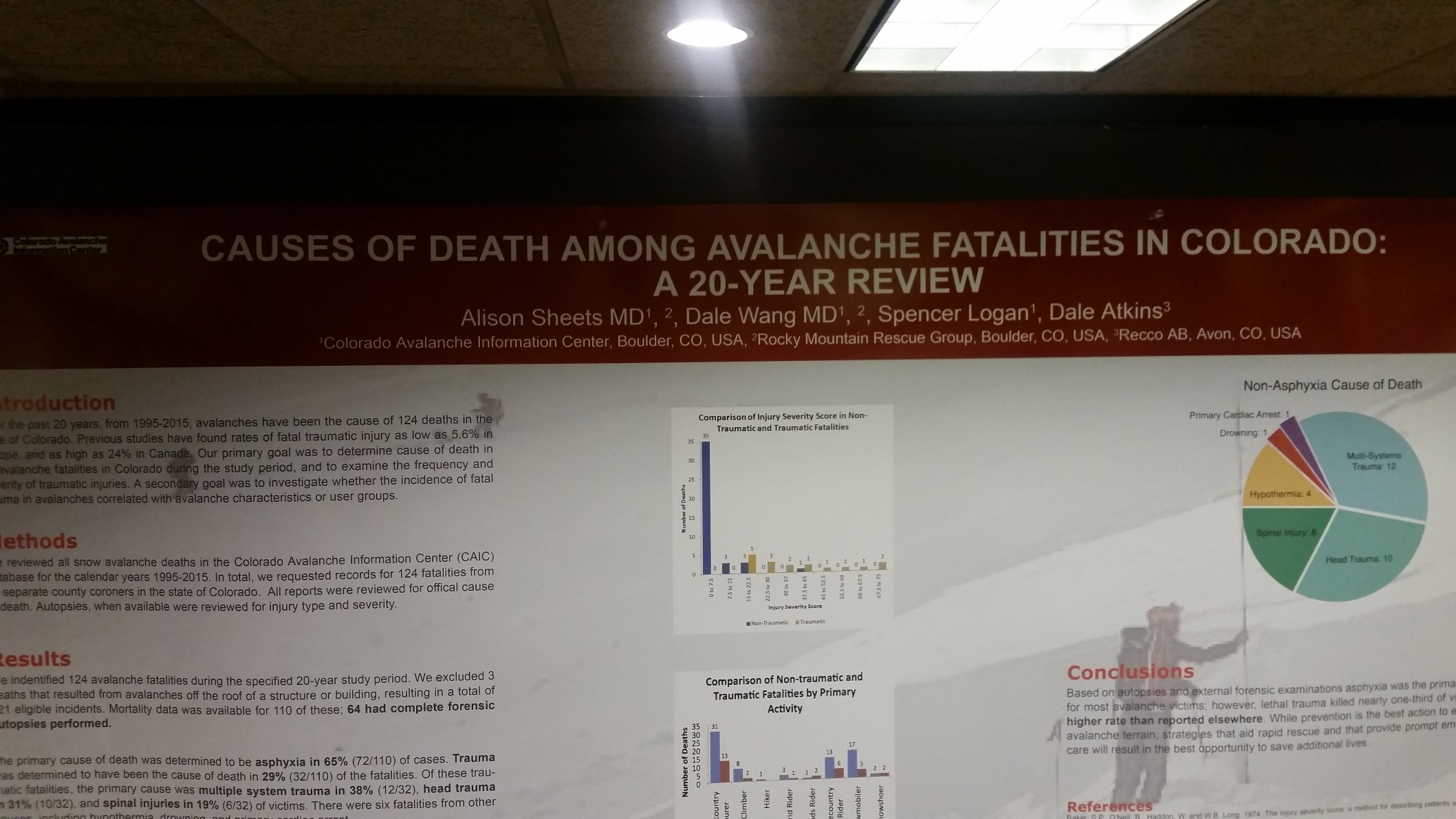 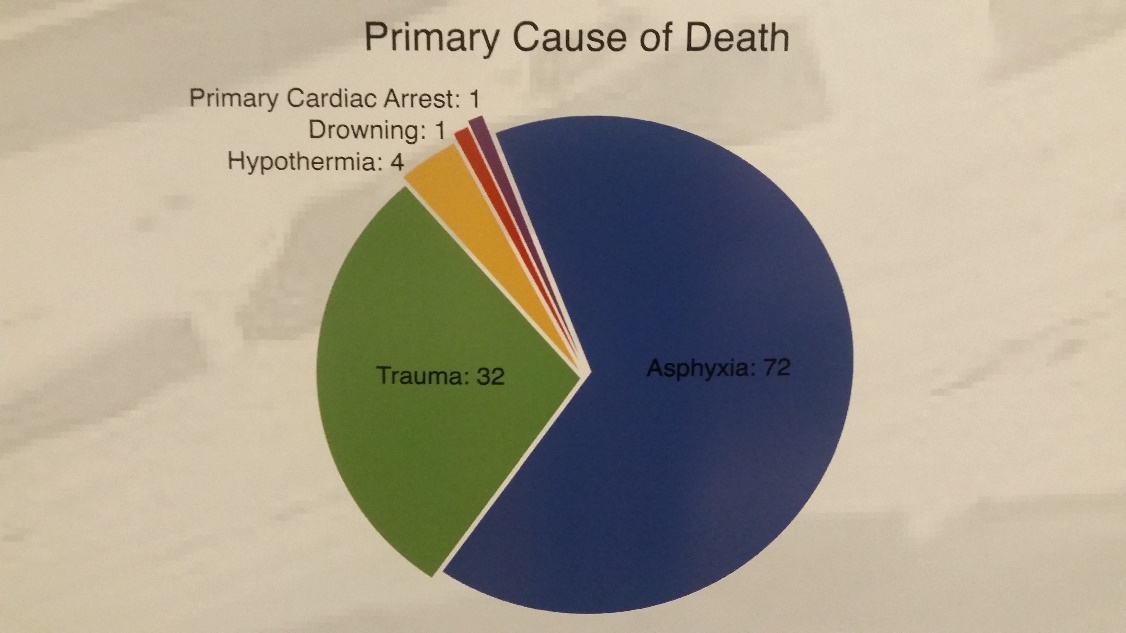 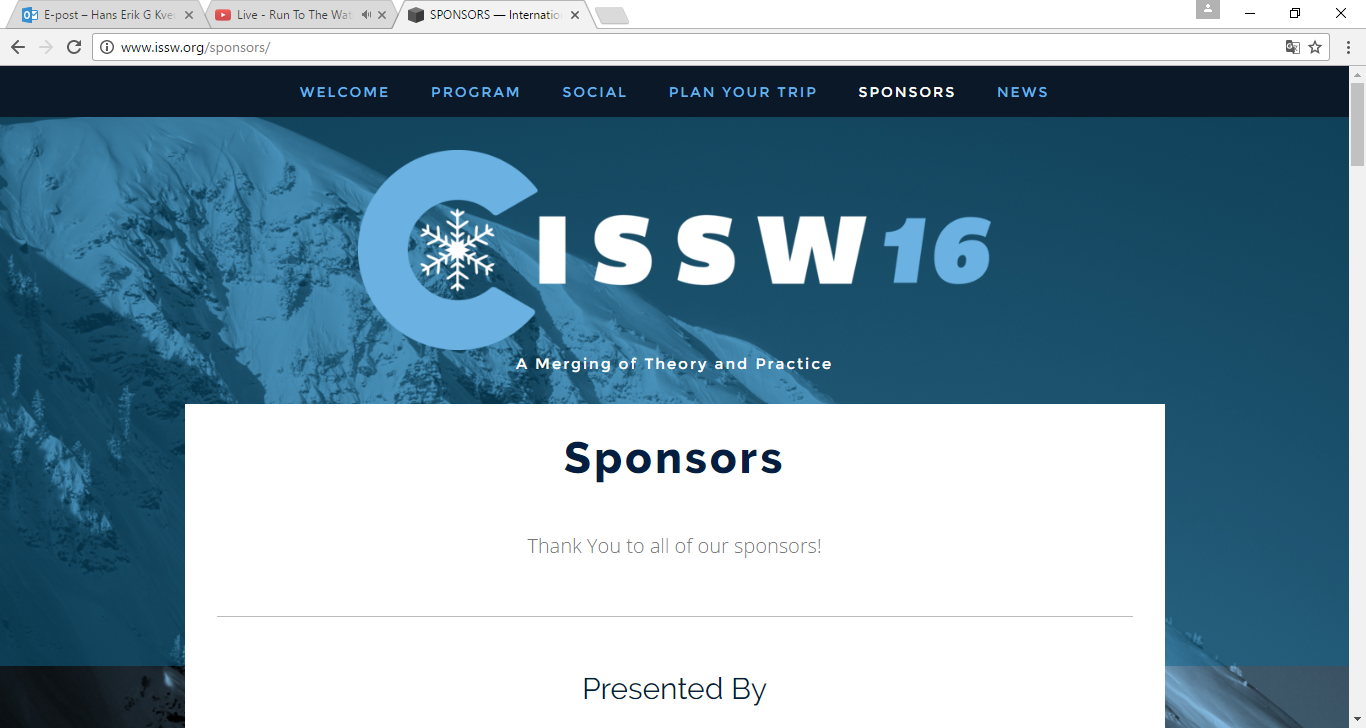 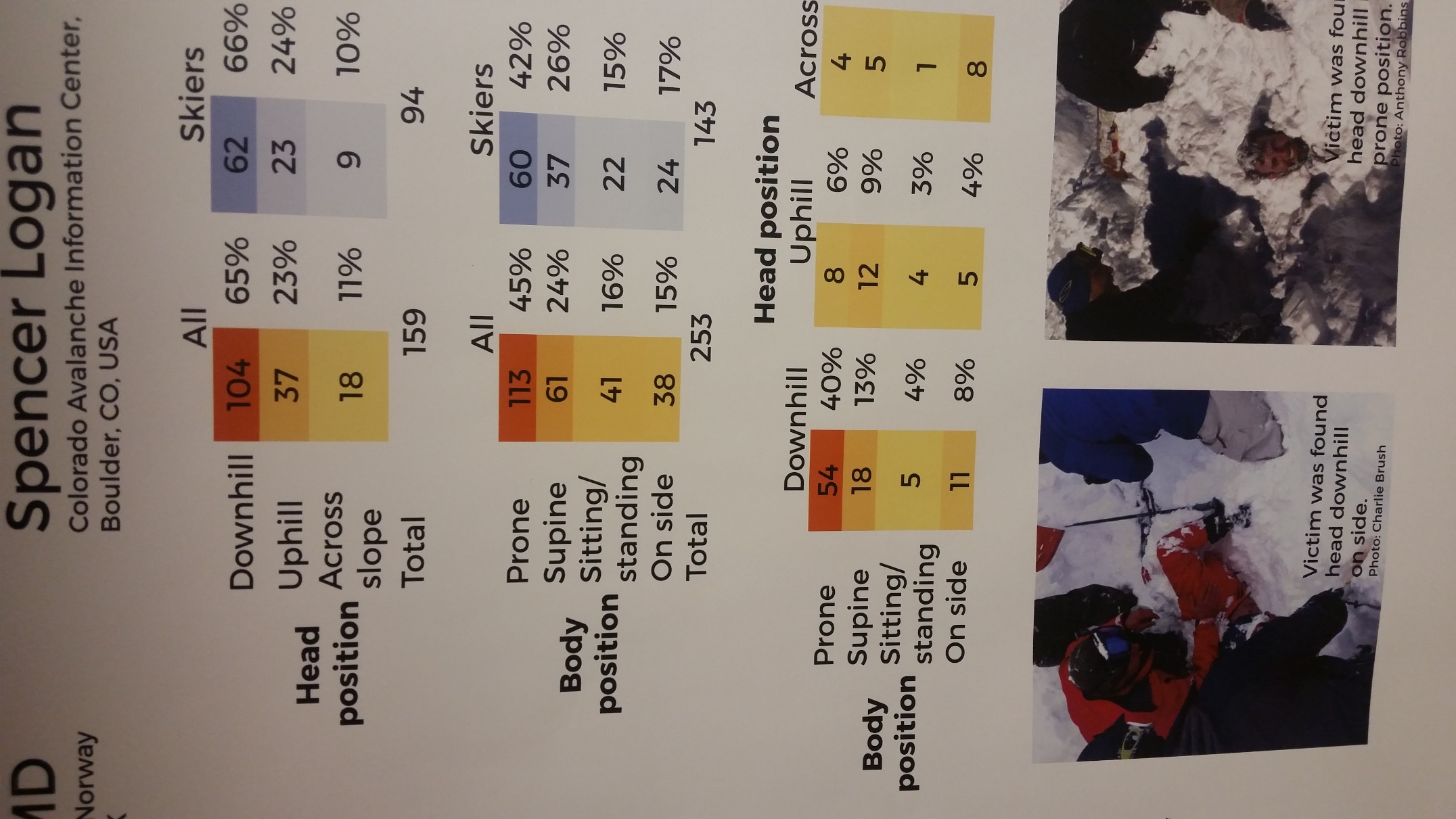 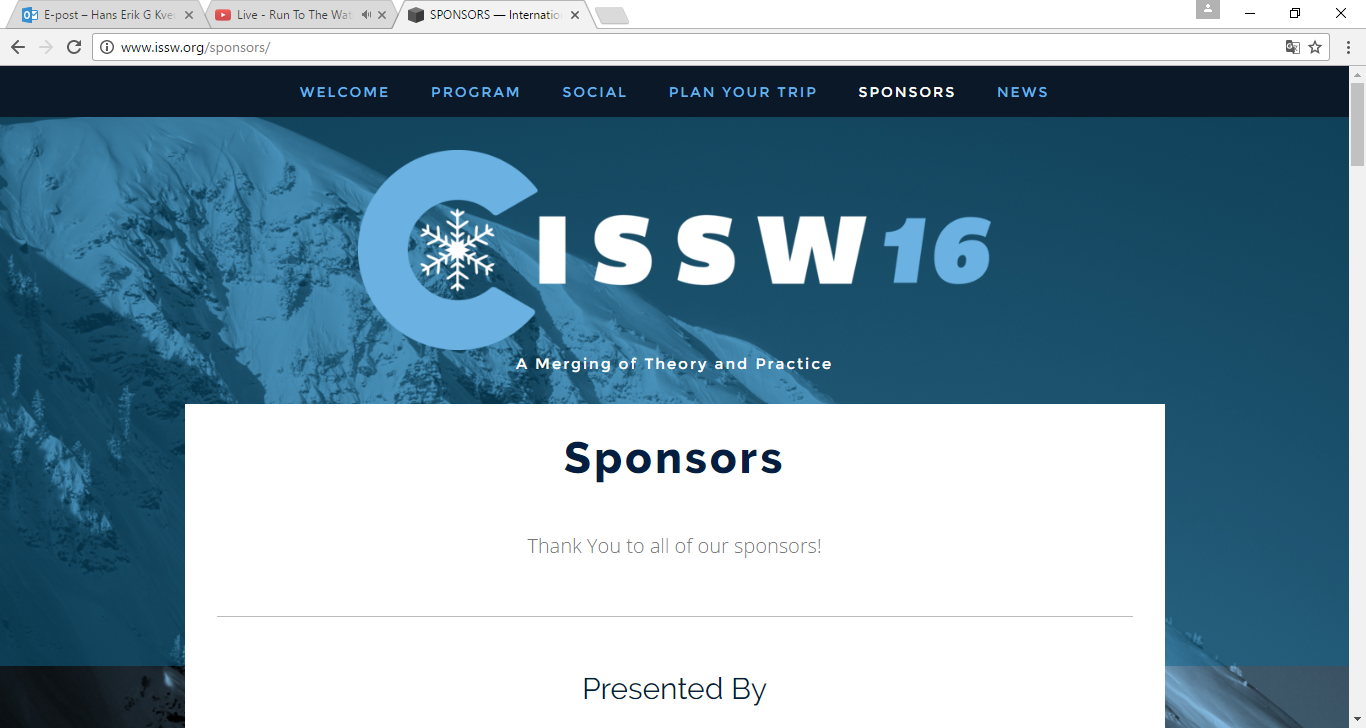 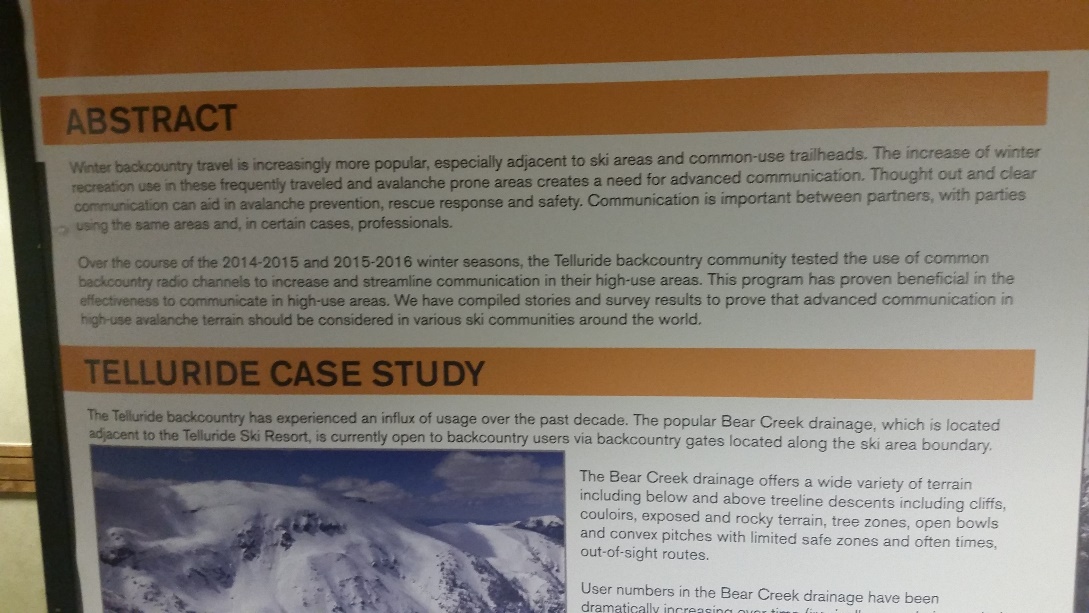 VHF-nett (Redning I + II)
Etablerte destinasjoner med mye (forventet) trafikk 
Høgruta
Artic haute route
Svalbard
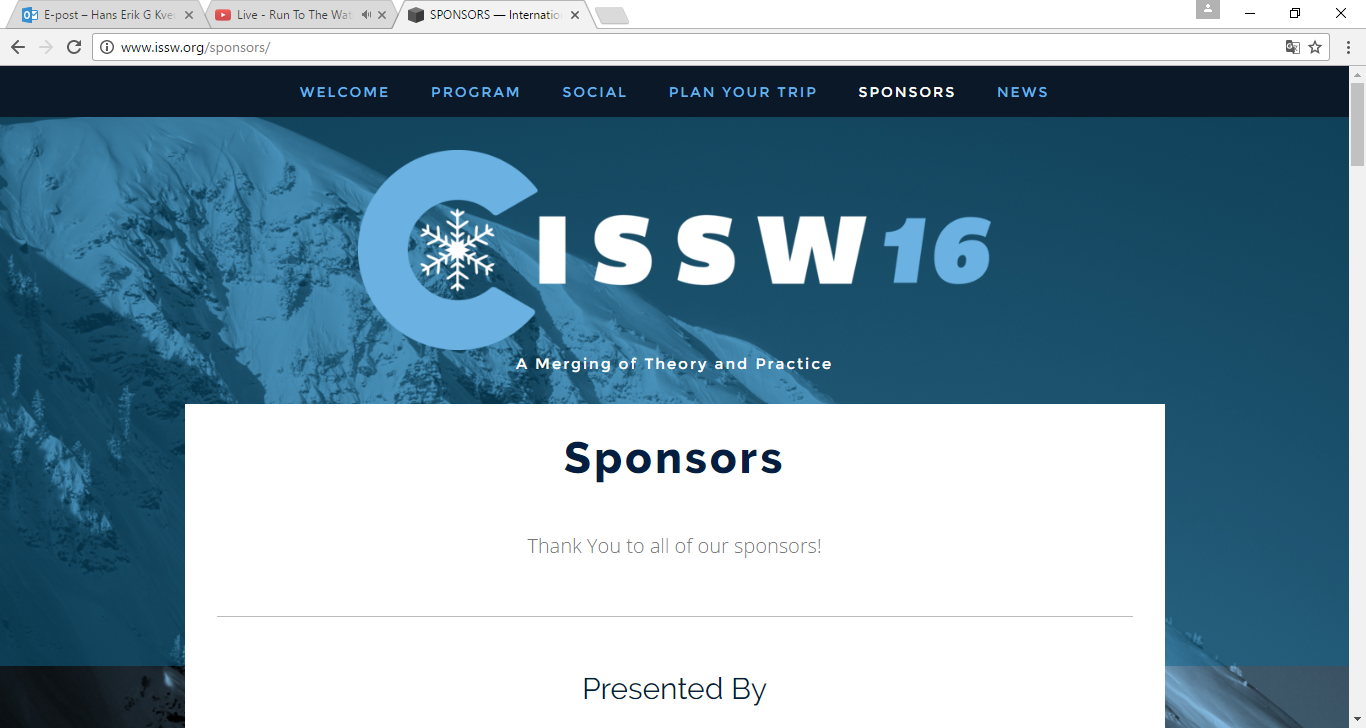 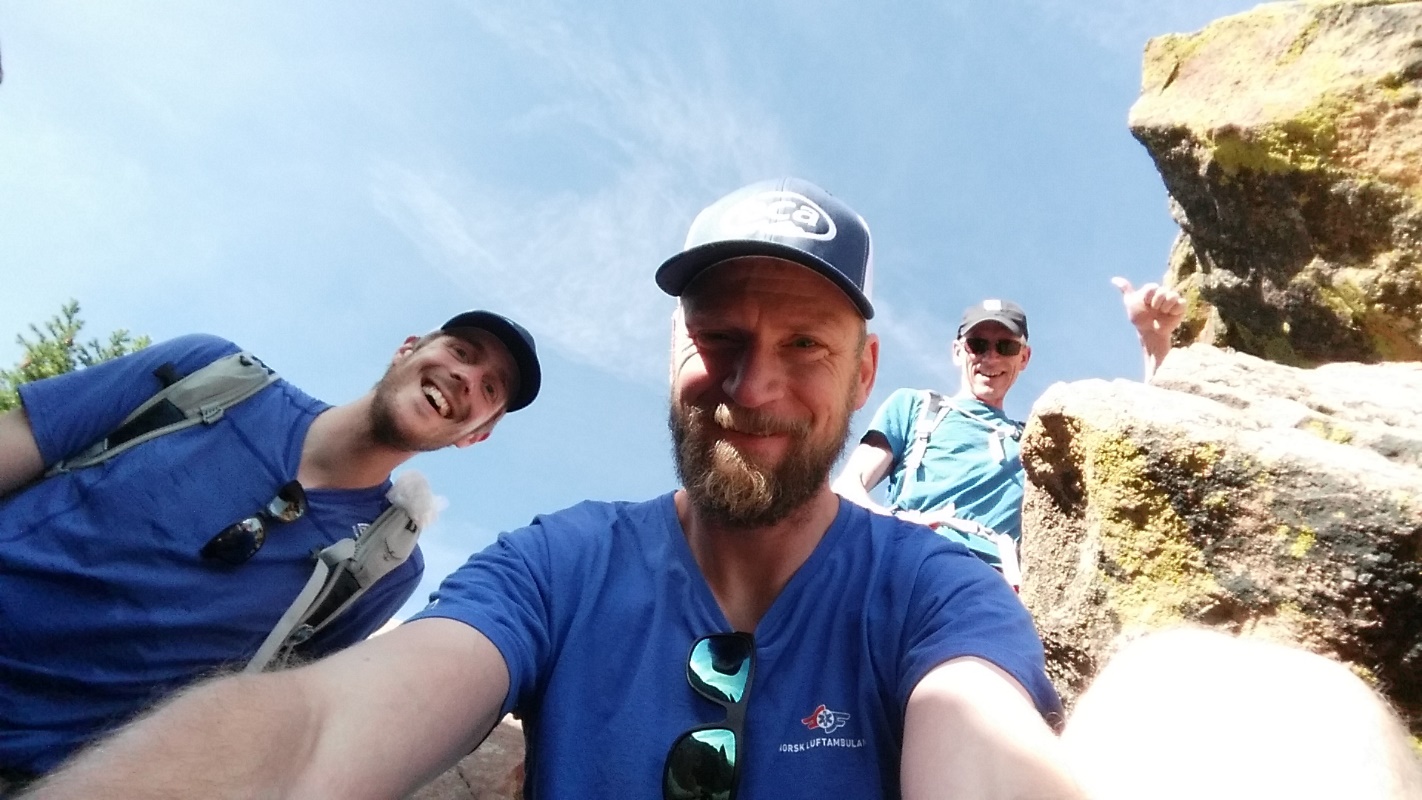 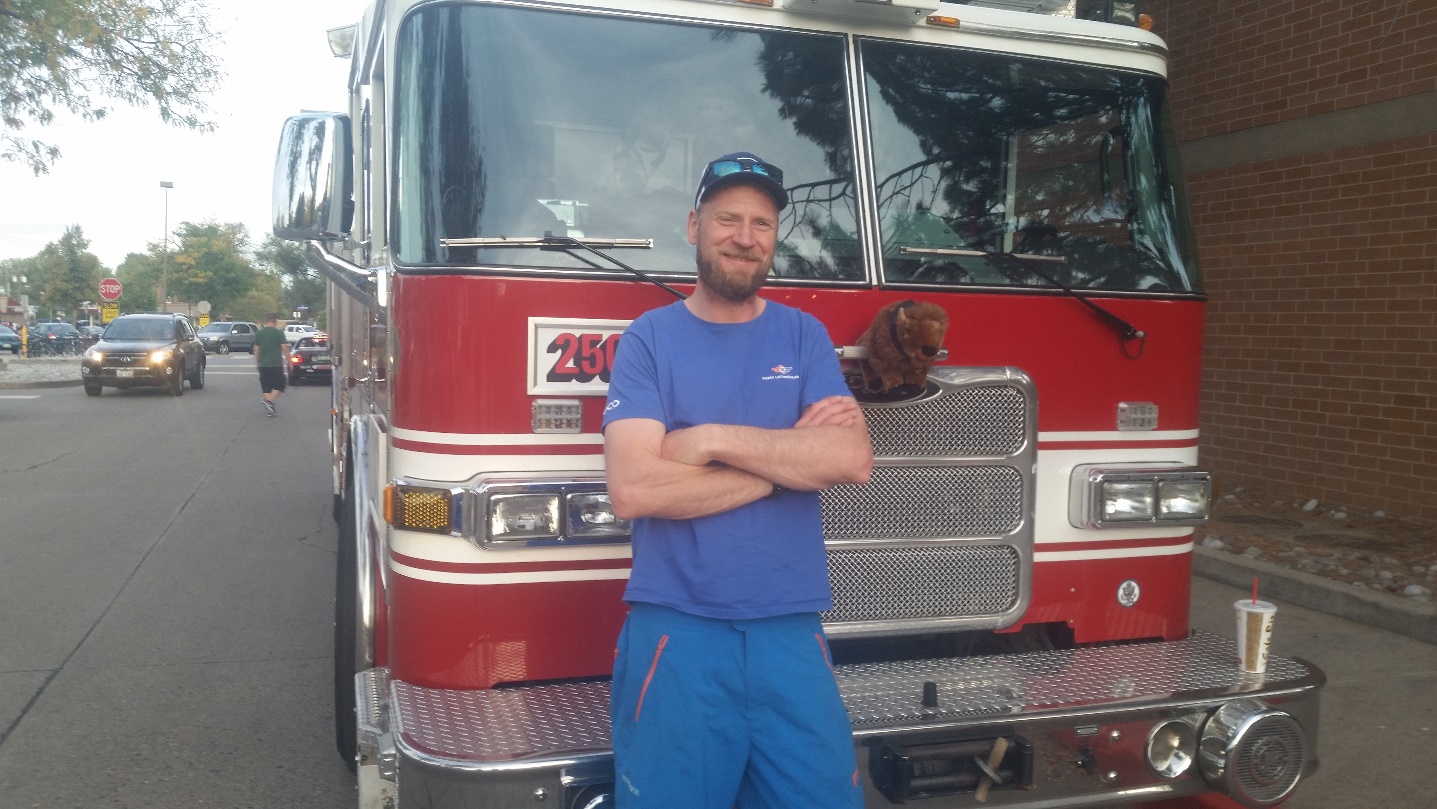